びわ湖大津教育プログラム：11
プログラミングによる論理的思考力を養う
自 然
環 境
産 業
歴 史
文 化
経 済
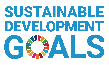 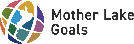 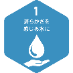 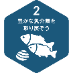 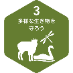 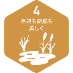 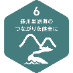 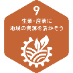 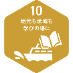 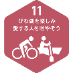 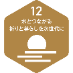 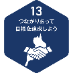 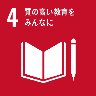 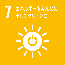 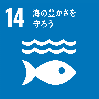 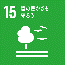 びわ湖大津での自然体験を活用したプログラミングやセンサーの学習で、論理的思考や人と自然の繋がりを感じる力を養います。
プランクトン観察	：プランクトンの採取や顕微鏡を使った観察で、びわ湖の生物多様性を支えるプランクトンについて学びます。
プログラミング体験	：【低学年向け】 プログラミングソフトを使ったプランクトン作画　　【高学年向け】 プログラミングソフトを使ってセンサーの動きを擬似体験。
カヌーでヨシ帯観察	：1人乗りまたは2人乗りのカヌーを使い、湖上を漕ぎ進み、水上でヨシ帯など水環境を観察します。
プログラムのポイント
プログラムのポイント
プログラムの概要
滋賀県ならではのびわ湖ウォータースポーツを通じ、子どもたちの「生きる力」を育みます。
びわ湖の生物多様性について調べてみる。
びわ湖の環境保全について調べてみる。
人と自然の繋がりについて考えてみる。
びわ湖でプランクトンを観察、カヌーでヨシ帯を観察を体験。
生物多様性、環境保全について学ぶ。
プログラミング体験で論理的思考力を学ぶ。
生物多様性、環境保全などについて自分の意見をまとめる。
本プログラムで学んだ知識を発表する。
自分たちにできることを発表する。
事前学習
現地学習
事後学習
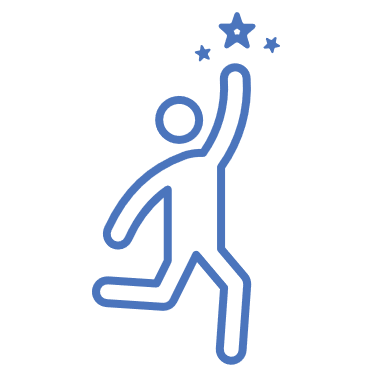 プランクトン観察でびわ湖の生物多様性について学ぶ
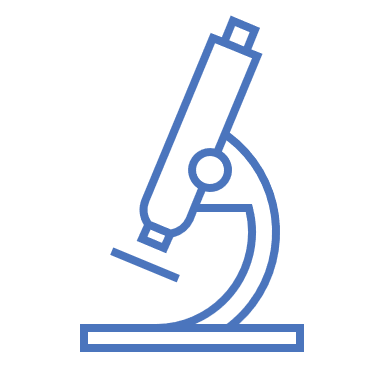 びわ湖の環境で重要な役割を担っているヨシの学習
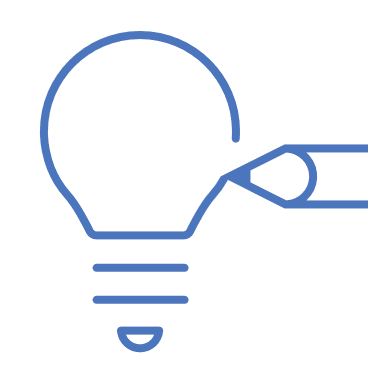 ※人数により①～③入替
	9:30	オーパル到着・開校式・荷物移動
	10:00	①プランクトン観察
	11:10	②プログラミング体験
	12:10	昼休憩（クラス写真撮影）
	13:00	③カヌーでヨシ帯観察
	14:00	活動終了・着替え・閉校式
	14:30	オーパル出発
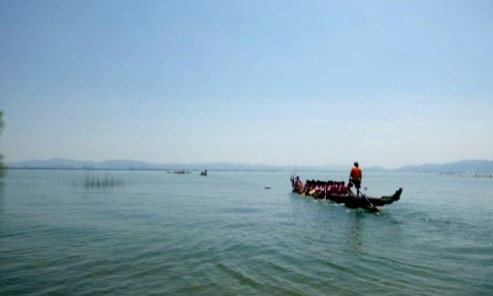 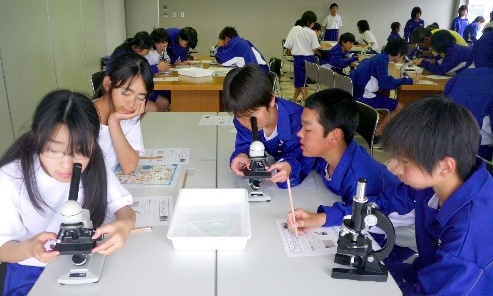 プログラミングを体験することで、複雑なことを整理し、シンプルに考える論理的思考を養うプログラム
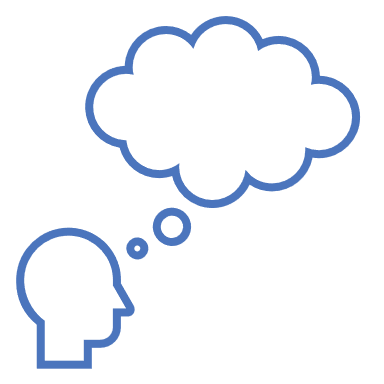 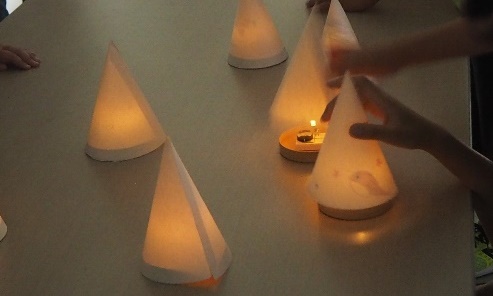 問合せ	オーパルオプテックス株式会社
住所	：大津市雄琴5-265-1
電話	：077-579-7111　
受付時間	：9:30～17:30定休日	：木曜日、1月～2月は水・木曜、夏季無休
https://www.o-pal.com/
備考
強風時は水上活動が実施できない場合があります。雨天時は雨合羽を着用して活動を実施します。
体験場所までの移動は貸切バスをおすすめします。



昼食手配も対応可能です。事前にご相談ください。
ご利用に関するお問い合わせ、体験内容詳細はお気軽にご相談ください。